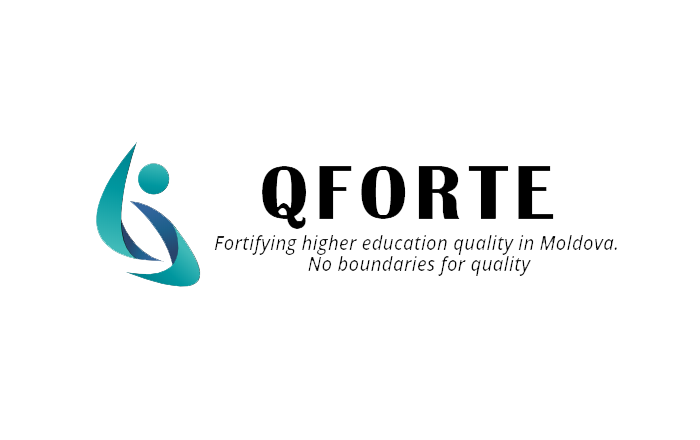 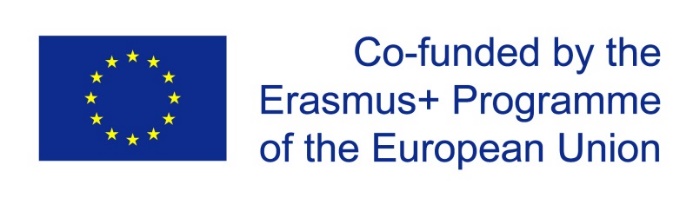 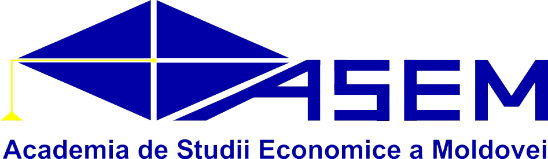 ASEM
WP3: Advancement of university integrative function on QA
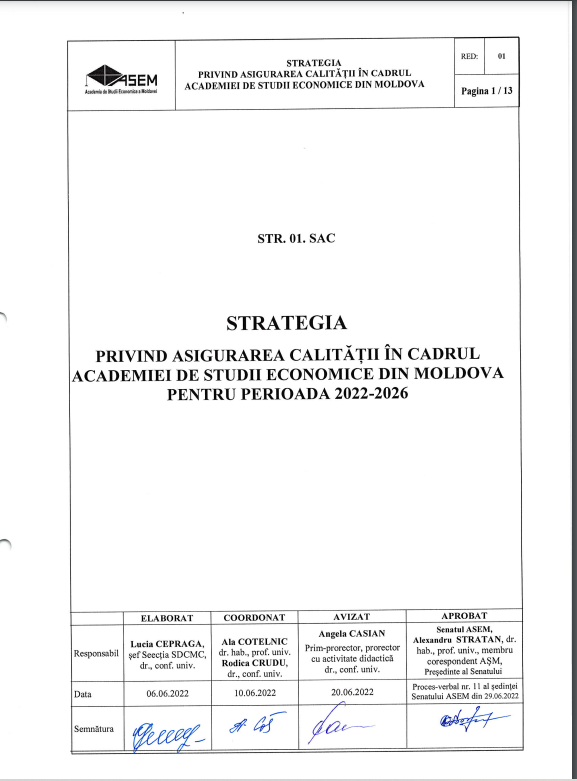 ASEM Strategy for Quality Assurance for 2022-2026,
 approved on 29.06.22

https://ase.md/files/legal/interne/1.6_Strategia_Calitate.pdf


The Manual of Quality Management System, approved on 24.12.2020
https://ase.md/files/legal/interne/1.5_manualul_smc_r02.pdf

Still working on developing new procedures
4TH CONSORTIUM MEETING
07 February 2023 / Chisinau, Moldova
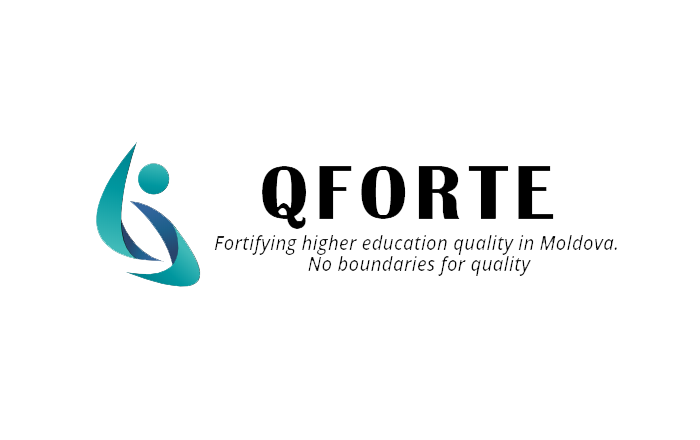 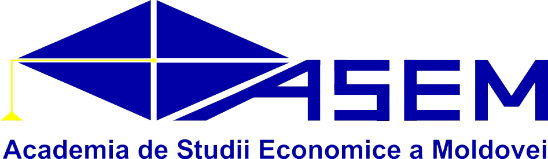 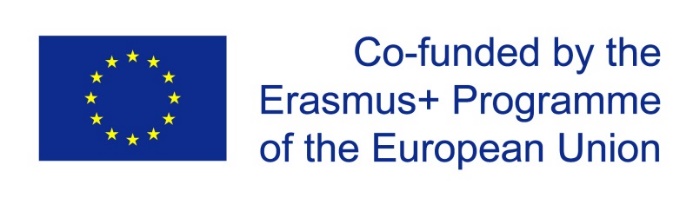 ASEM
WP4: Enhancement of institutional capacities for implementation of QA reform
Training seminar “Quality Assurance in Higher Education Institutions”, 10-12 January 2022, 63 participants (28 on-site +35 online)
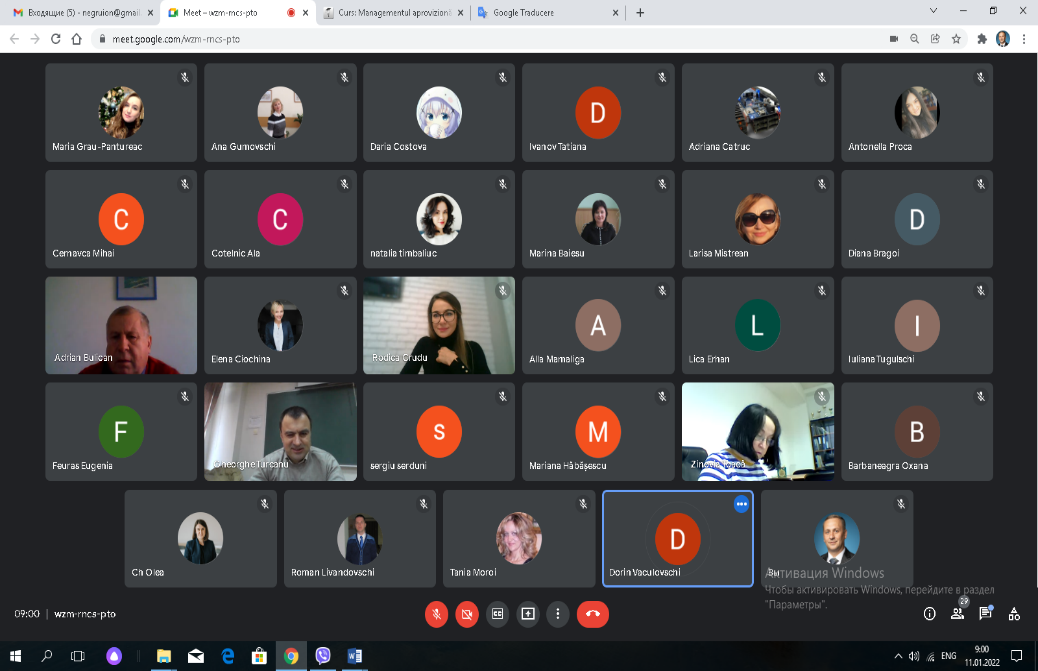 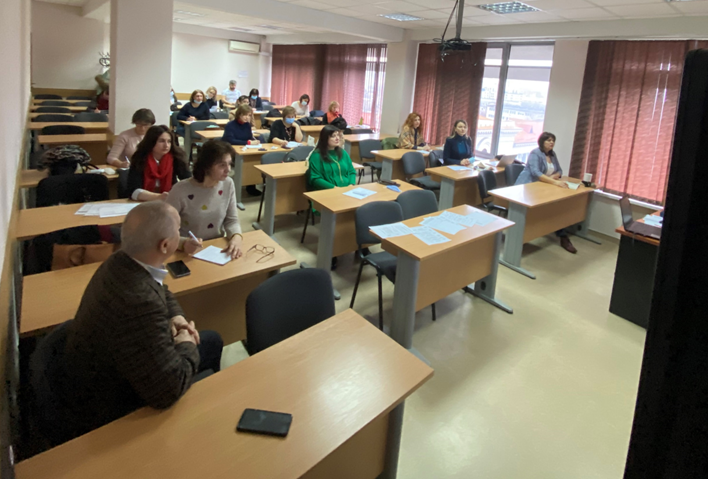 4TH CONSORTIUM MEETING
07 February 2023 / Chisinau, Moldova
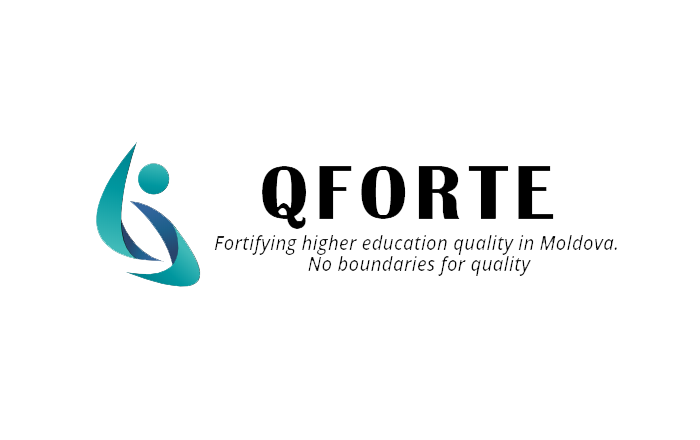 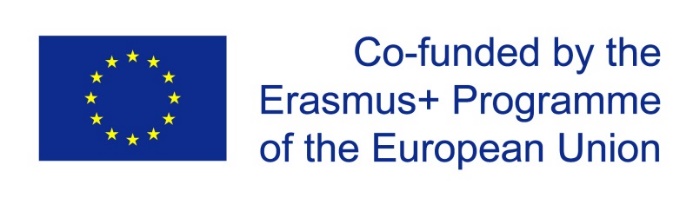 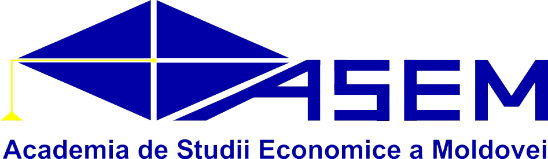 ASEM
WP4: Enhancement of institutional capacities for implementation of QA reform

QA management system is ensured by the managers of each level (university – rector, faculty – dean, department – head of department, section – head of the section, etc.)
ASEM QA structures:

Quality Assurance Board - university level (13 people, including 2 students/masters)
Studies, Curriculum Development and Quality Management Section - at institutional level 8 persons;
Quality Assurance Commission - at faculty, master school and doctoral school level (in ASEM there are 8 Commissions with a total of 54 members);
Quality Assurance Committee - at departmental level (14 Committees are active in ASEM, with a total of 72 members);
Quality assurance officer - at subdivision level (each subdivision has 1 or 2 quality assurance officers, total in ASEM - 22 officers).

TOTAL – 84 persons involved in QA
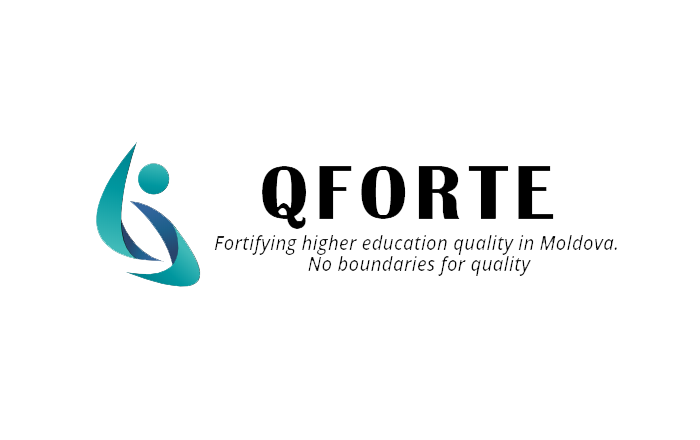 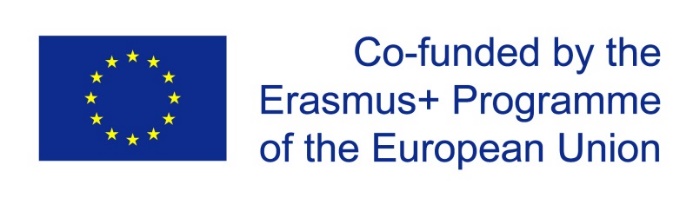 Project acronym: QFORTE
Project full title: ENHANCEMENT OF QUALITY ASSURANCE IN HIGHER EDUCATION SYSTEM IN MOLDOVA
Project No: 618742 -EPP-1-2020-1-MD-EPPKA2-CBHE-SP
Funding Scheme: Erasmus+
WP6 Implementation stage/next activities

4TH CONSORTIUM MEETING
07 February 2023 / Chisinau, Moldova
Speaker: Rodica CRUDU
Institution:  Academy of Economic Studies of Moldova
https://qforte.usm.md/
WP6: Dissemination, exploitation and impact maximization
A6.1.1./ DISSEMINATION STRATEGY
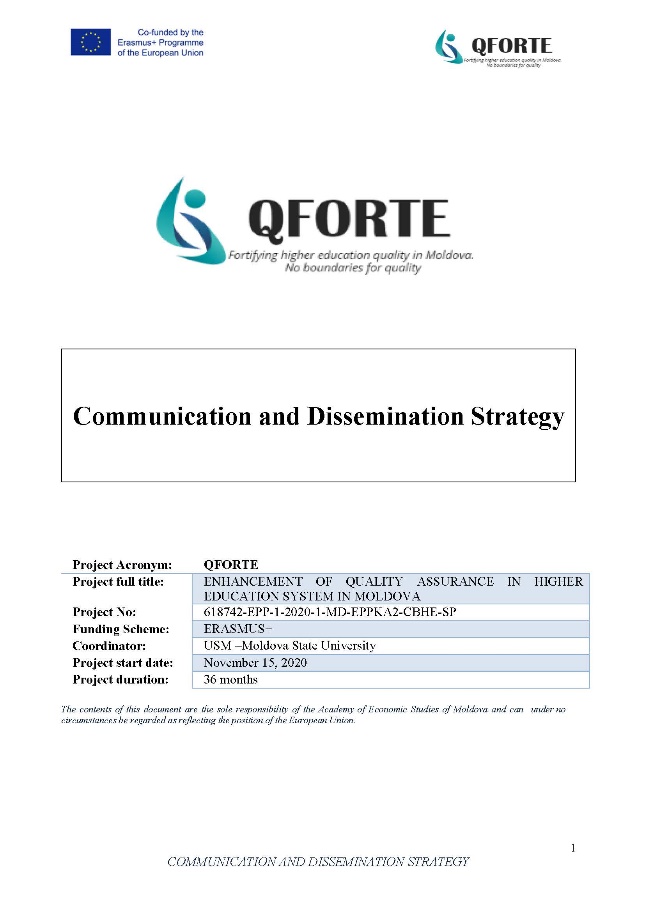 Available on TRELLO: 
https://trello.com/b/VN2baFbl/qforte
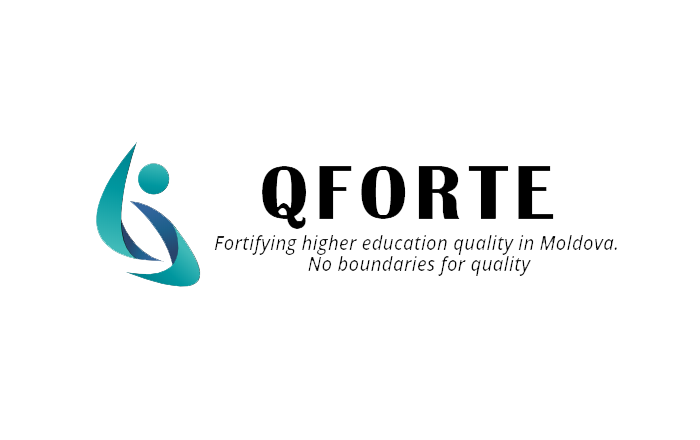 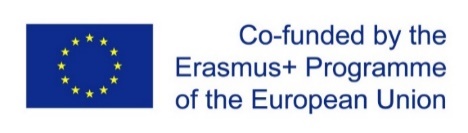 https://qforte.usm.md/
WP6: Dissemination, exploitation and impact maximization
A6.1.2./ WEB PAGE & SOCIAL MEDIA
A.6.1.3. / Launching conference
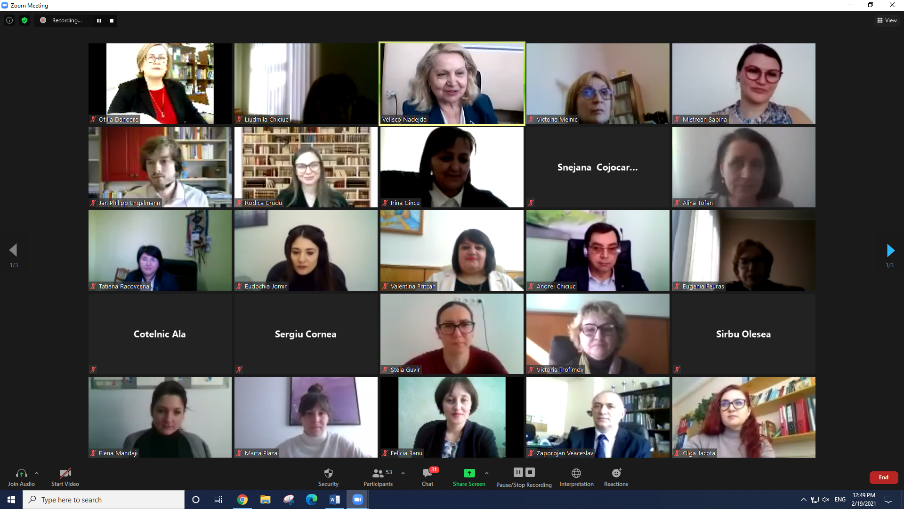 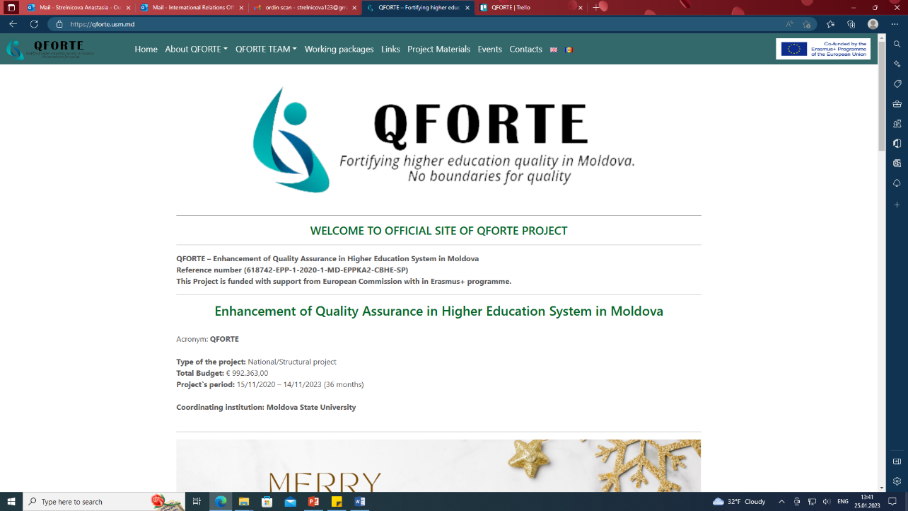 DONE: LAUNCHING CONFERENCE/ 19th February 2021
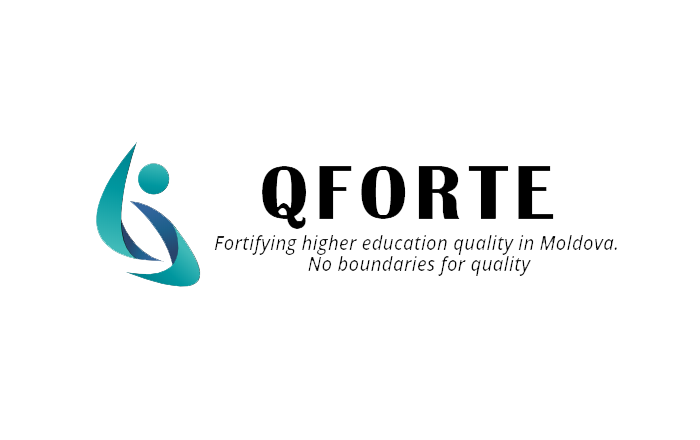 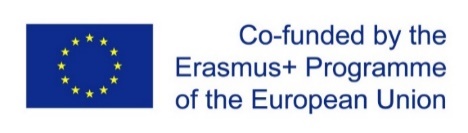 https://qforte.usm.md/
A6.2./ National campaign quality assurance realized
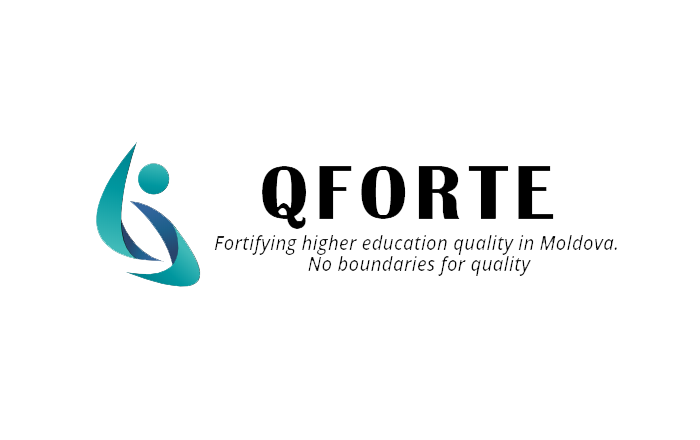 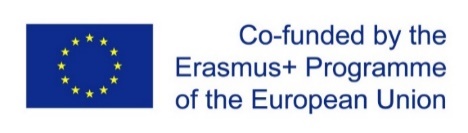 https://qforte.usm.md/
A6.3./ University campaign on institutional quality assurance realised
WEB PAGE & SOCIAL MEDIA: institutional dissemination channels used by partners
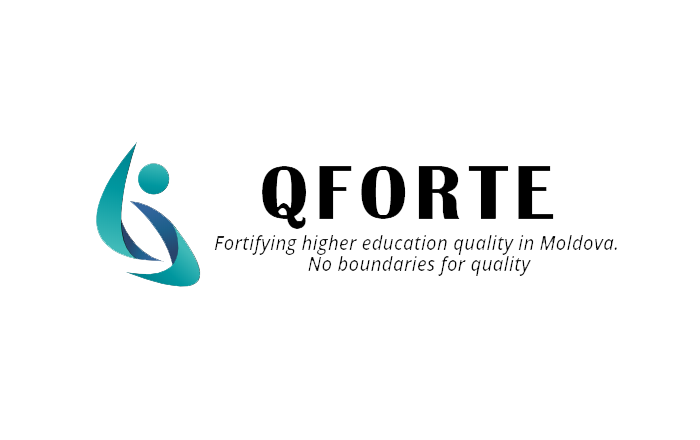 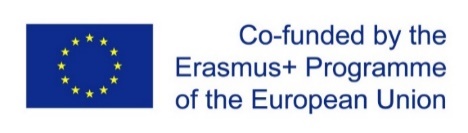 https://qforte.usm.md/
A6.3./ University campaign on institutional quality assurance realized: OVERVIEW
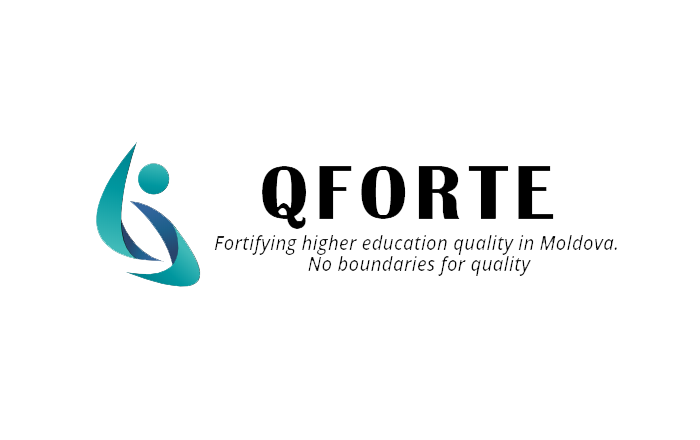 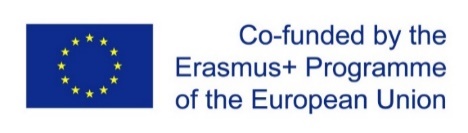 https://qforte.usm.md/
A6.3./ University campaign on institutional quality assurance realized: BY PARTNER UNIVERSITY
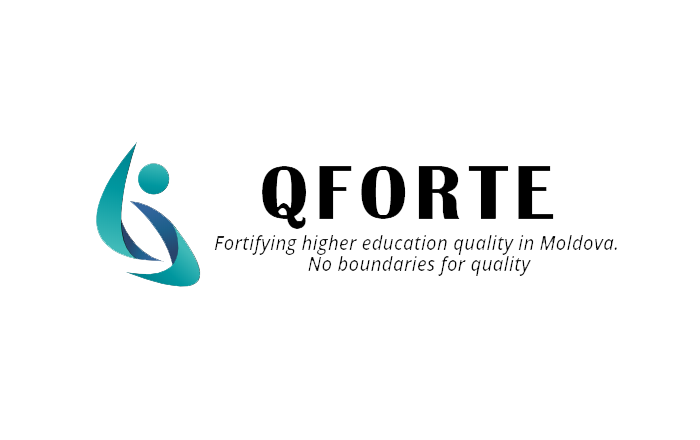 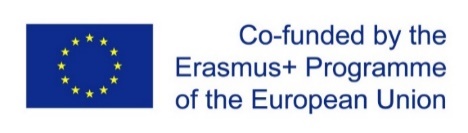 https://qforte.usm.md/
Dissemination Activities of Partner Universities for: 
15.11.2022- 14.11.2023
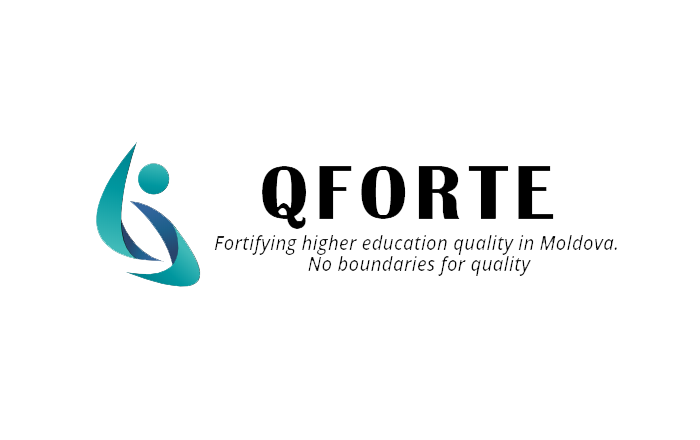 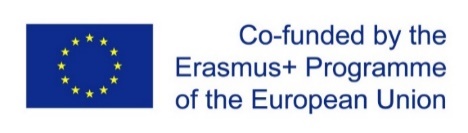 https://qforte.usm.md/